Science Vocabulary
Stephen Roney
JIC
April, 2013
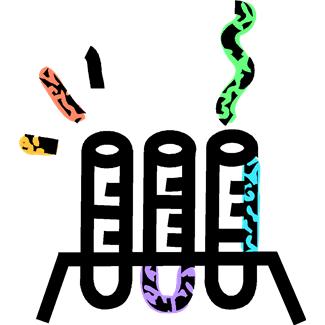 Chemistry
Stephen Roney   JIC   April, 2013
History
Stephen Roney   JIC   April, 2013
Physics
Stephen Roney   JIC   April, 2013
Medicine
Stephen Roney   JIC   April, 2013
Biology
Stephen Roney   JIC   April, 2013
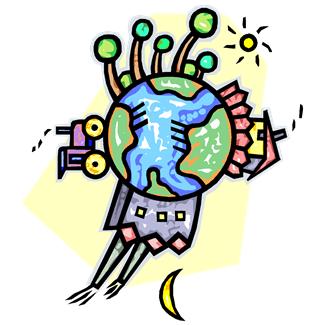 Economics
Stephen Roney   JIC   April, 2013
Mathematics
Stephen Roney   JIC   April, 2013
Astronomy
Stephen Roney   JIC   April, 2013